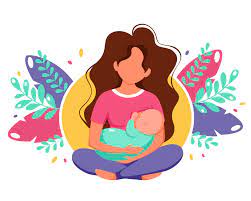 Welcome to our session
Factors associated with failure of early initiation of breast feeding among the female workers at the readymade garments in Gazipur, Bangladesh
Dr.Tasnim Tamanna
ID:2131257
Independent University of Bangladesh
Introduction
Early initiation of breast feeding (EIBF)
Without taking any other foods or liquids or even water, initiation of breast feeding within the first hour of life. 

Exclusive breast feeding (EBF)
Children should exclusively breast feed for the first 
6 months of life to fulfill the maximum growth and 
development of health both physically and mentally. 
          -world health Organization (WHO)
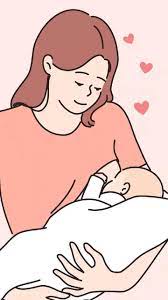 Continue
Breast feeding is an natural essential first food for the child health and their survival which is known as the first immunization source of the baby .

This first breast milk is known as colostrum which looks thicker and more yellow than mature milk.

 It contains full of protein and nutrient dense like carotenoids, vitamin A, Zinc, minerals, magnesium etc .

In spite of having all benefits, Globally the rates of EIBF are low.
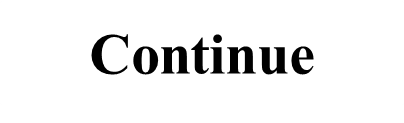 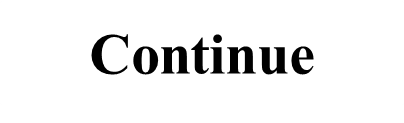 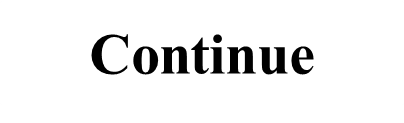 Only 47% of new-borns were breastfed within 1 h of birth [UNICEF 2022].

According to UNICEF report 2018,
             - In Asia, EIBF ranged from 32 to 40% ,
                - 40% in Central Africa, 
                - 65% in Southern Africa, 62% in Kenya, 
                - 66% in Uganda and 80% in Rwanda

According to Bangladesh Demographic and 
Health Surveys (BDHS) (2017-2018),
 EIBF rate is 60.8%.
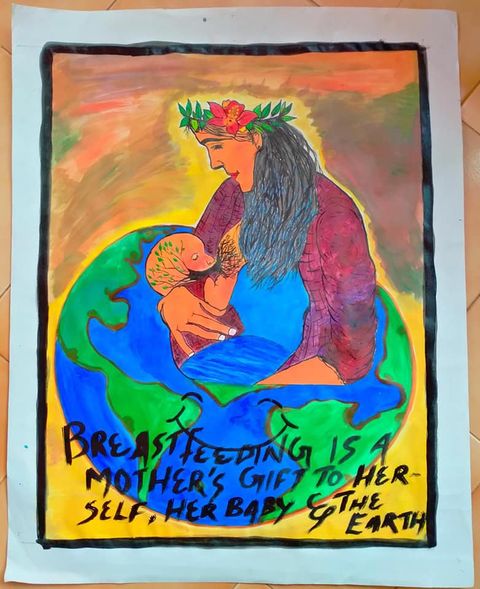 Why this study was conducted on Ready made garments sector?
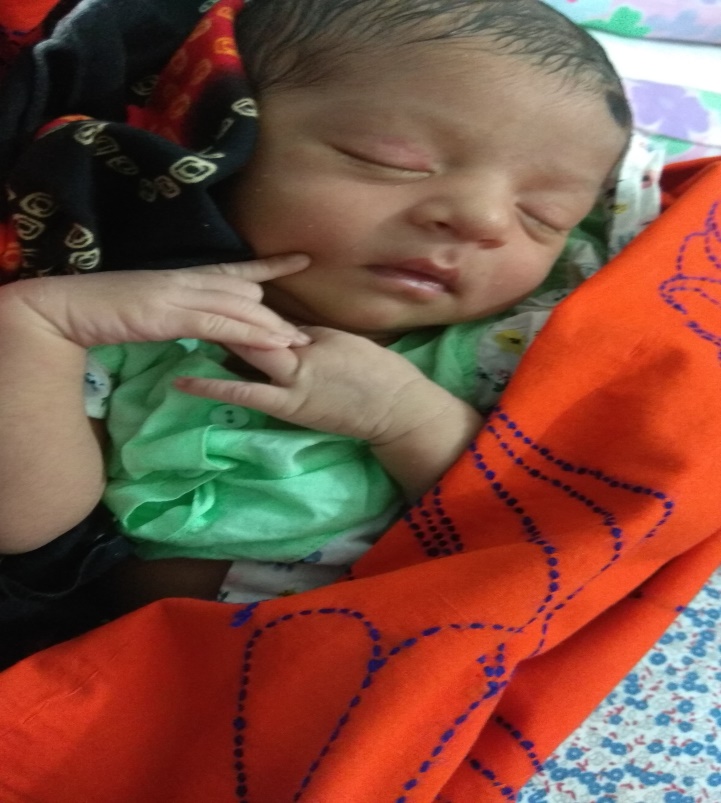 In RMG sectors, Female workers always maintain tight schedule due to their production,  efficiency bonus.

Mothers are facing difficulties to maintain breast feeding schedule to their child due to work load.

Maximum Mother separate their baby just after birth or after re-joining from maternity leave.

Due to get used to stay without  mother for long time, they try to give other liquids besides breast milk at the beginning
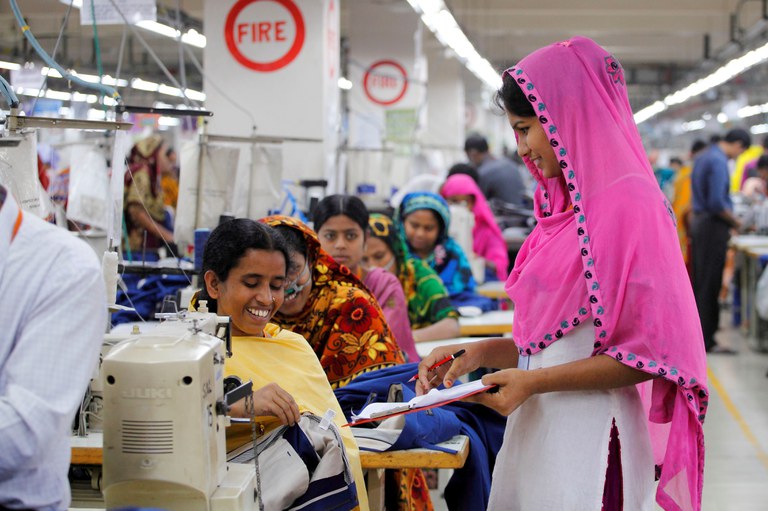 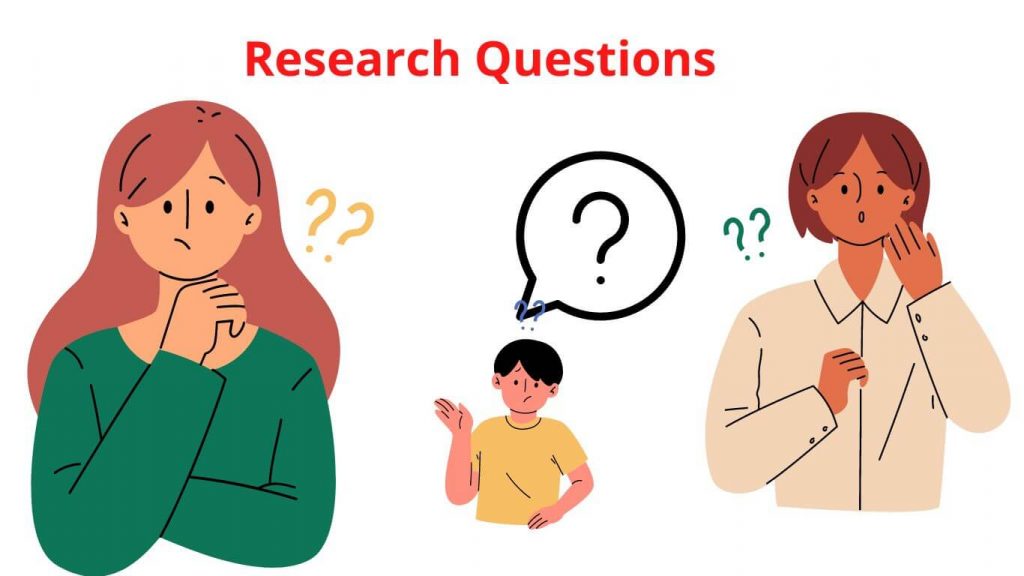 What are the barriers in practicing early initiation of breast feeding in the female readymade garments worker?
Objectives
To determine the barriers of the early initiation breastfeeding among mothers who are working in the RMG sector
Methodology
Method
Inclusion Criteria
Inclusion Criteria
Exclusion Criteria
Mothers who are working for 1 year before their child were born.

Female workers of the RMG sectors with 6 months aged children.

Mothers with consent.
Workers who joined recently (within the study period)

Workers who are not willing to give interviews

Workers who have children below 6 months of age or over 6 months.
Result
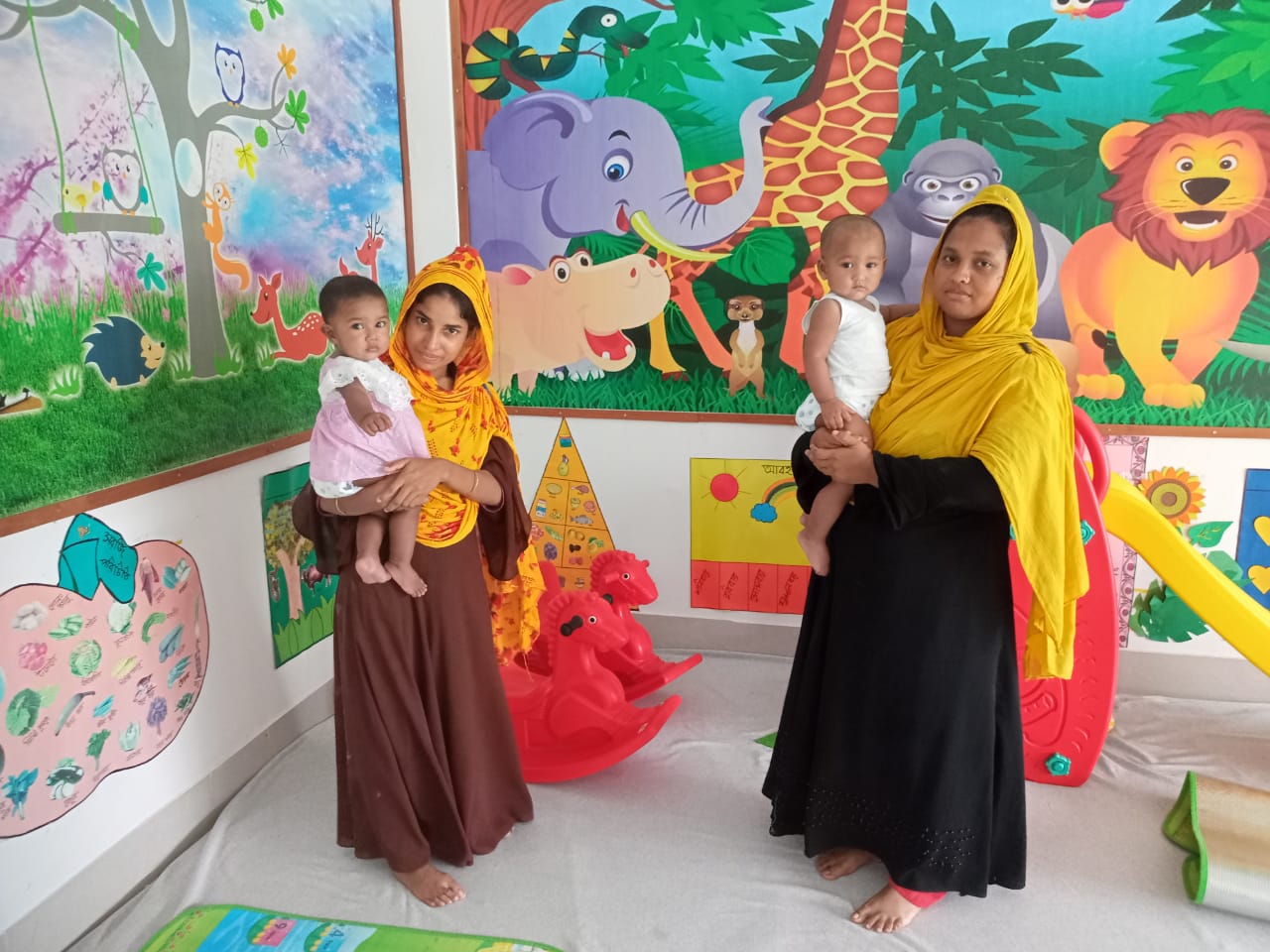 Table .1.A: Distribution of the characteristics of mothers in the study subject
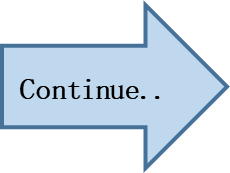 Figure 1: Different Age group status of mother
Figure 3: The percentage of the monthly household income
Figure 2: The history of ANC visit during pregnancy
Table.1.B:  Distribution of the characteristics of the baby in the study subjects
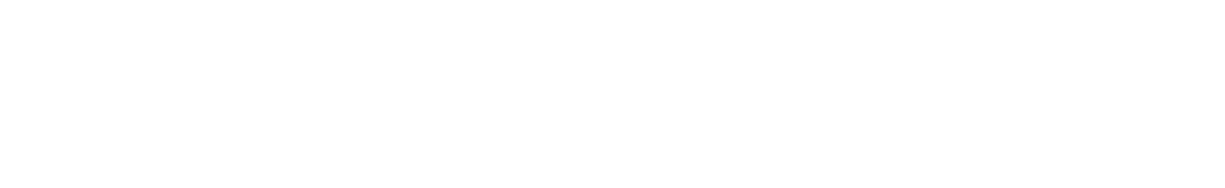 Table.1.C: Distribution of the Postnatal care system
Table.1.D: Distribution of the characteristics of breast feeding process
Figure 8: Early initiation of breast feeding
Figure 9:  The diagram of exclusive breast feeding
Figure 10: Reasons for not feeding properly
Table.2: Distribution of Early Initiation of Breast Feeding
Continue..
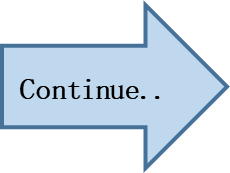 Table.3: Factors associated with Early Initiation of Breast Feeding
Continue..
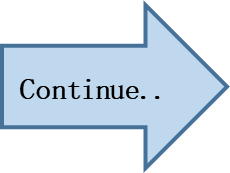 Table.4: Determinants of failure of Early Initiation of Breast Feeding of the mothers
Continue..
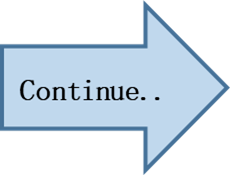 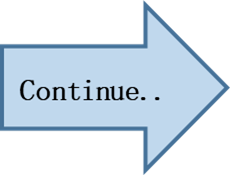 Limitations
We couldn’t cover up all the garments factories in Bangladesh and couldn’t elaborate our sample size during study period due to our shortness of time and limitation of fund. 

If the data was recorded within 24 hours or 1 day after delivery bias may be minimized. 

Due to cross sectional study we could not draw a causal association.
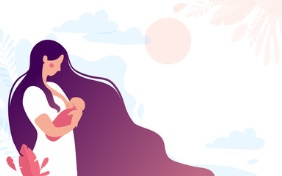 Recommendation
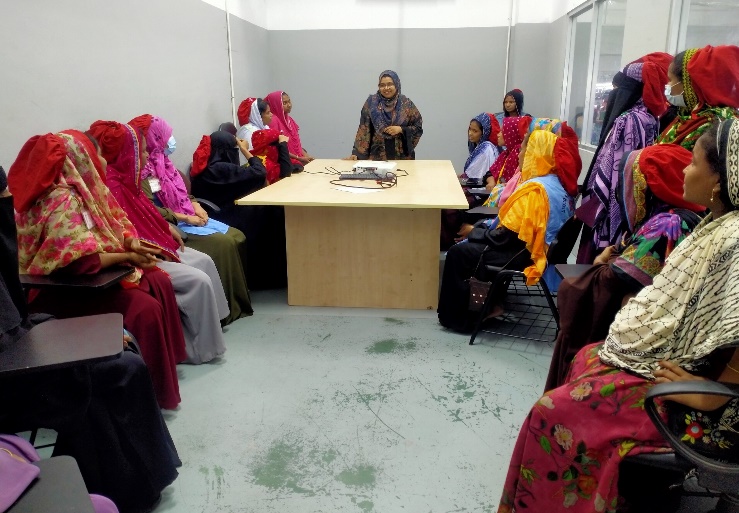 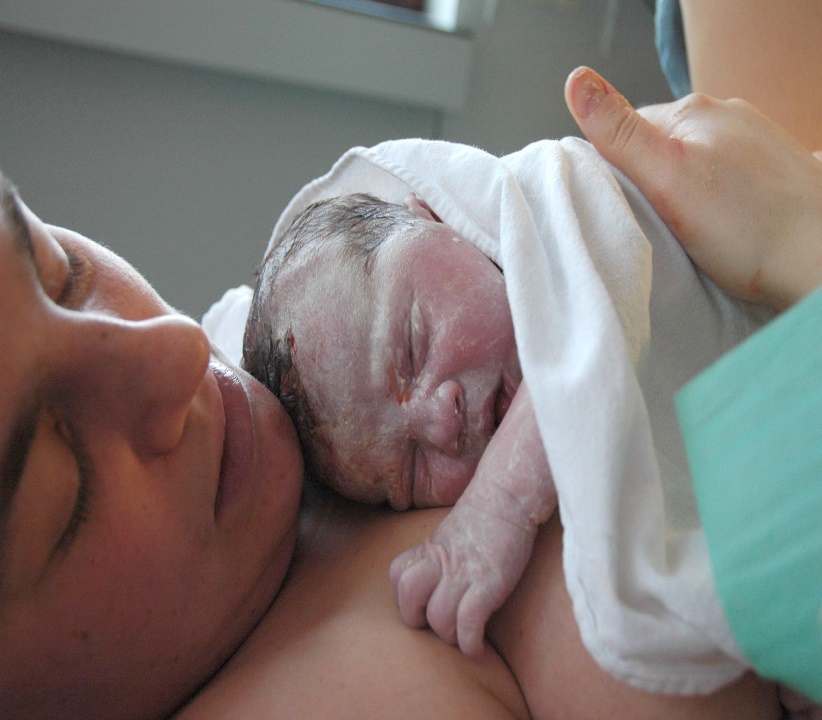 Counselling during Maternity period in the factory premises
Arranging early skin-to-skin contact after caesarean sections  due to EIBF
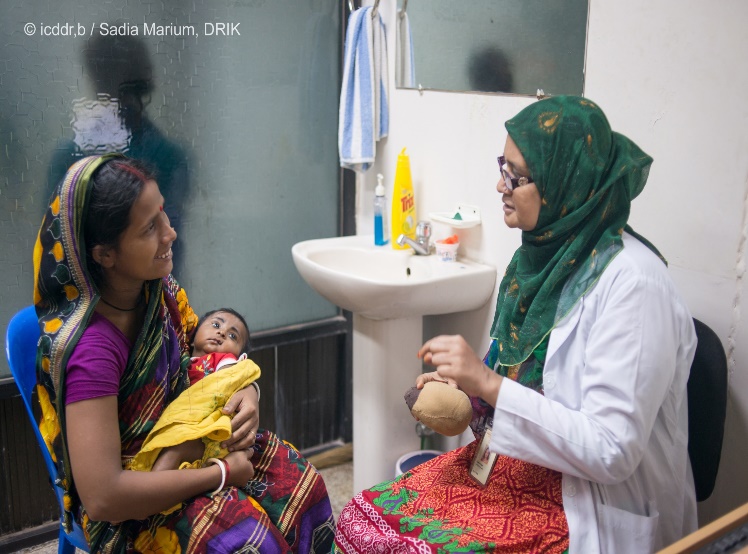 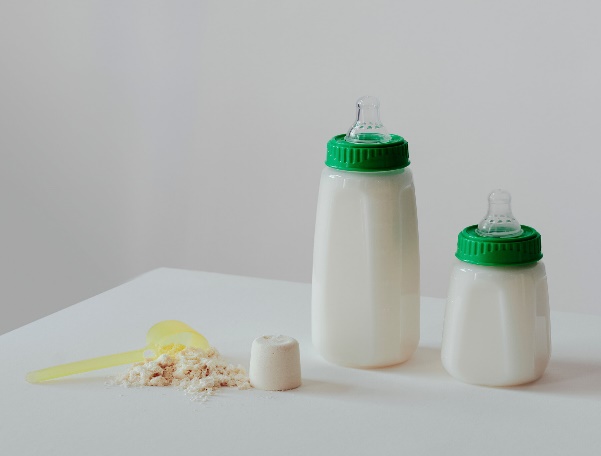 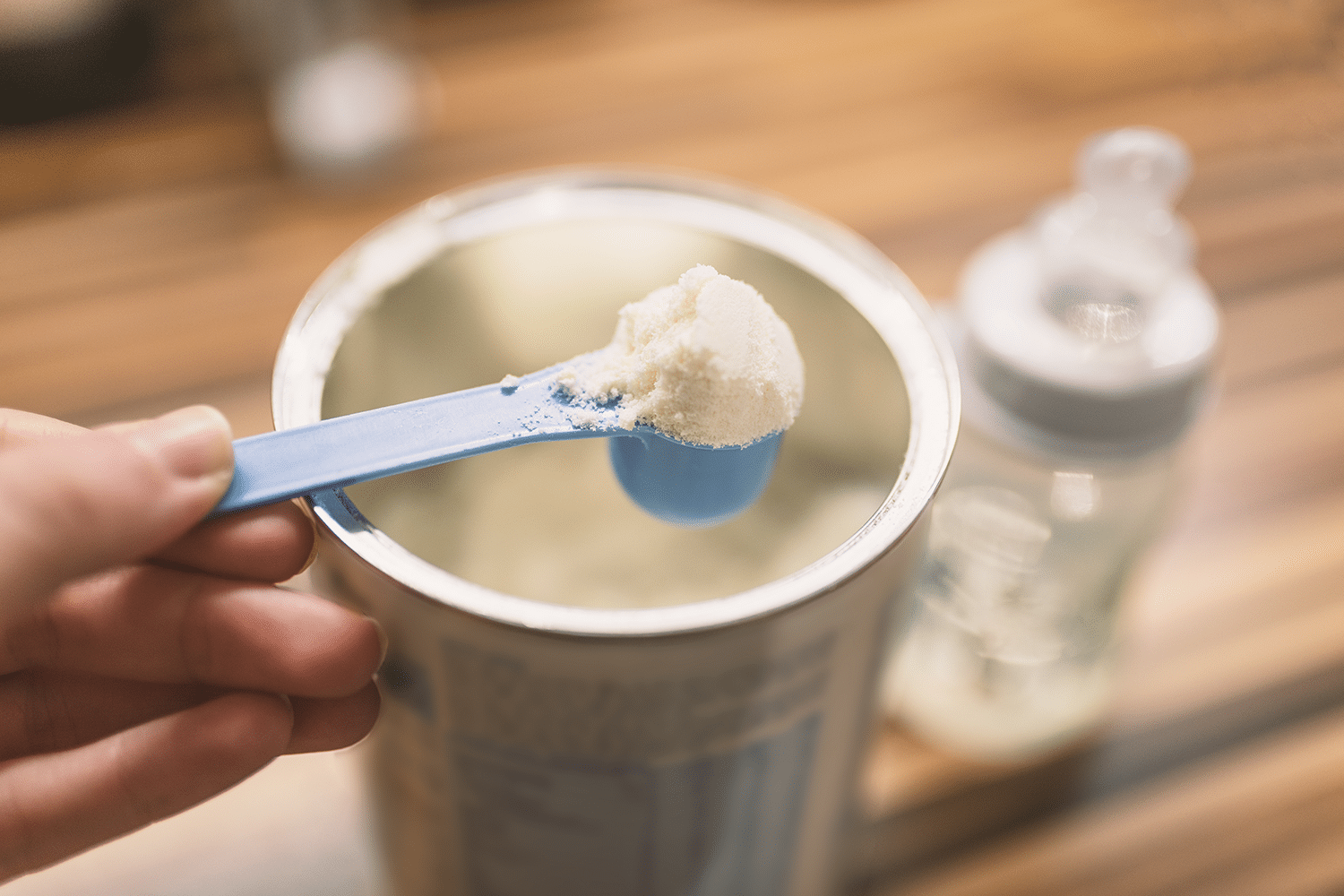 Avoid formula milk
Counselling during PNC
Conclusion
This study was conducted on the busiest RMG working women  who are neglected maximum time and the study subject was barriers in practicing early initiation of breast feeding .
Maternal age, Poor education, delivery procedure, pre lacteal feeding and colostrum feedings were the determinants of the failure of EIBF.
For healthy outcomes in future, it’s necessary to correct all barriers, enforce women education and aware about the benefits of early initiation of breastfeeding among all women in the RMG factory through proper counselling.
Reference
WHO and, UNICEF. Capture the Moment – Early initiation of breastfeeding: The best start for every newborn. New York. 2018

World Health Organization (WHO). Breastfeeding [Internet]. Geneva (Switzerland): WHO; c2022 [cited 2019 Feb 26];

 Sinha B, Chowdhury R, Sankar MJ, Martines J, Taneja S, Mazumder S, Rollins N, Bahl R, Bhandari N. Interventions to improve breastfeeding outcomes: a systematic review and meta-analysis. Acta Paediatr. 2015; 104(S467):114–34.

Akhter S, Rutherford S, Chu C. What makes pregnant workers sick: why, when, where and how? An exploratory study in the ready-made garment industry in Bangladesh. Reprod Health. 2017;14:142

Akhter S, Rutherford S, Akhter Kumkum F, Bromwich D, Anwar I, Rahman A, et al. Work, gender roles, and health: neglected mental health issues among female workers in the ready-made garment industry in Bangladesh. Int J Women's Health. 2017; 9:571–9.

UNICEF, Breastfeeding from the first hour of birth, july 3, 2018
Thank You